Комунікація в межах проекту
Практичне заняття 14
Презентація курсу  «Основи європейської проектної діяльності"
Erasmus+ KA2 Capacity Building:комунікація в межах проекту
Стратегія управління проектом
Методи управління проектом та взаємодії з партнерами
Процедура прийняття рішень
Заліковий практикум
Презентація курсу  
«Основи європейської проектної діяльності"
СТРАТЕГІЯ УПРАВЛІННЯ ПРОЕКТОМ
Презентація курсу 
 «Основи європейської проектної діяльності"
Управління проектом: методології
Традиційні послідовні: 
Waterfall;  
CPM (Critical Path Method); 
CCPM (Critical Chain Project Management)   
Гнучкі (Agile)
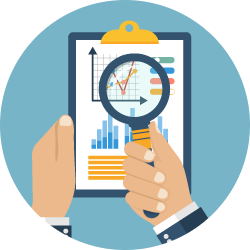 Презентація курсу 
 «Основи європейської проектної діяльності"
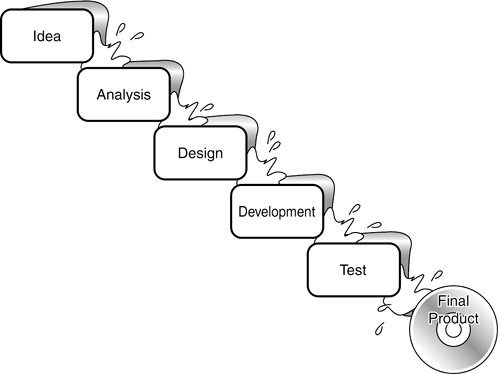 Waterfall (каскадна модель)
Перехід                                                      до наступ-                                             ного етапу тільки                                після повного за-                                вершення попереднього
Фази проекту не перетина-                ються у часі; повернення з                            метою виправлення чи вдосконалення неможливе
Гнучка модель (Agile)
Люди та взаємодія важливіші за процеси та інструменти
Готовий продукт важливіший за документацію
Готовність до змін важливіша за фіксований план
Кожна ітерація – як проект у мініатюрі
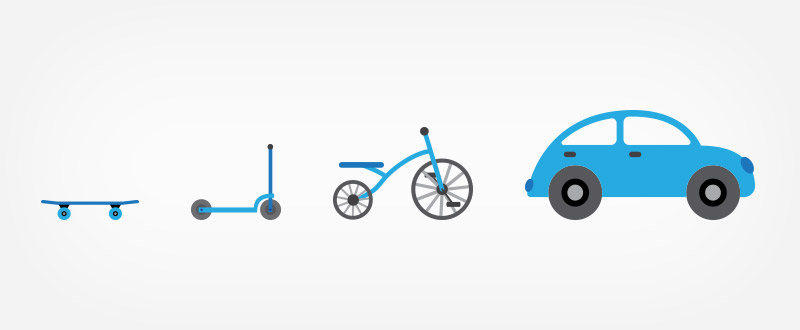 Презентація курсу 
 «Основи європейської проектної діяльності"
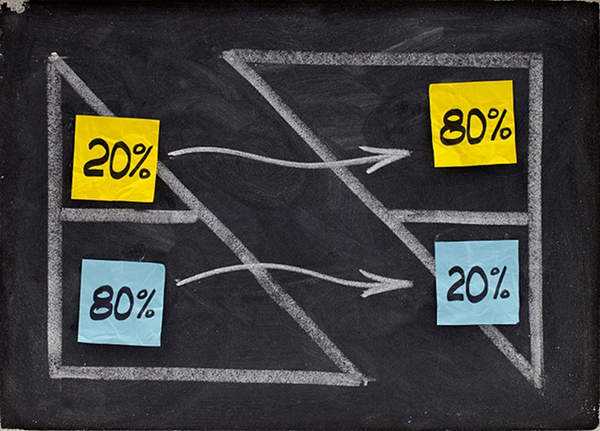 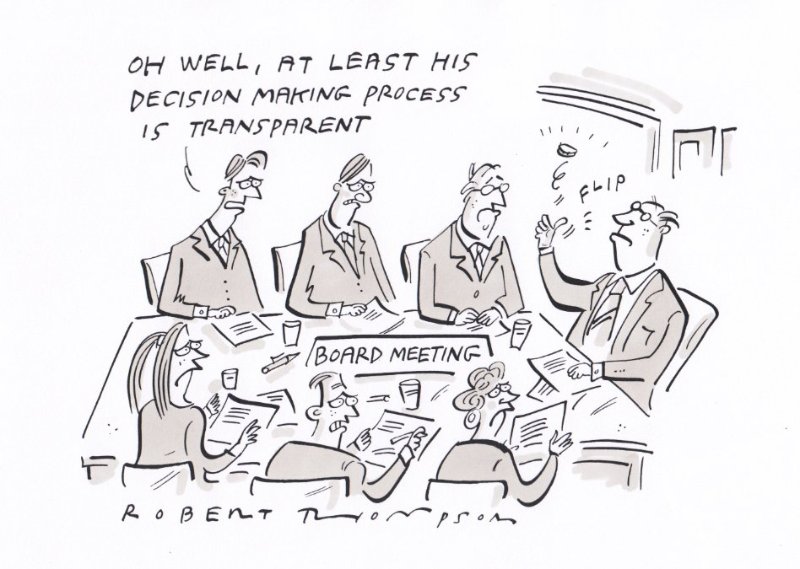 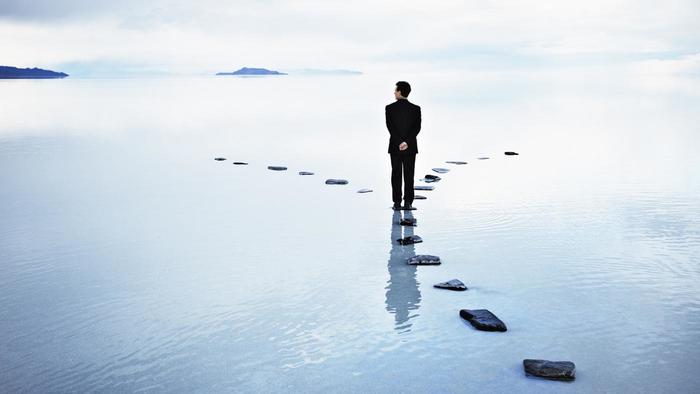 Case Study: Прийняття рішень
Забезпечення прозорості механізму прийняття рішень
Централізована vs децентралізована модель управління: переваги та недоліки 
Комунікація із партнерами
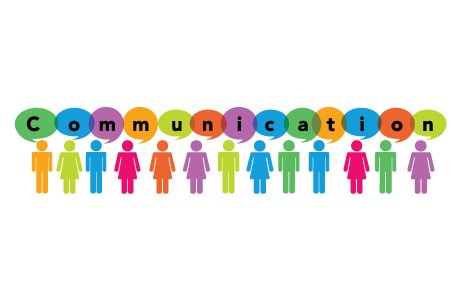 Стартова конференція (kick-off meeting)
Моніторинг дедлайнів
Щомісячні скайп-конференції (протоколюються координатором) 
Збір інформації для проміжного та фінального звітів
Фінальна конференція (final conference)
Листування за тематикою проекту має дублюватися усім партнерам
Презентація курсу 
 «Основи європейської проектної діяльності"
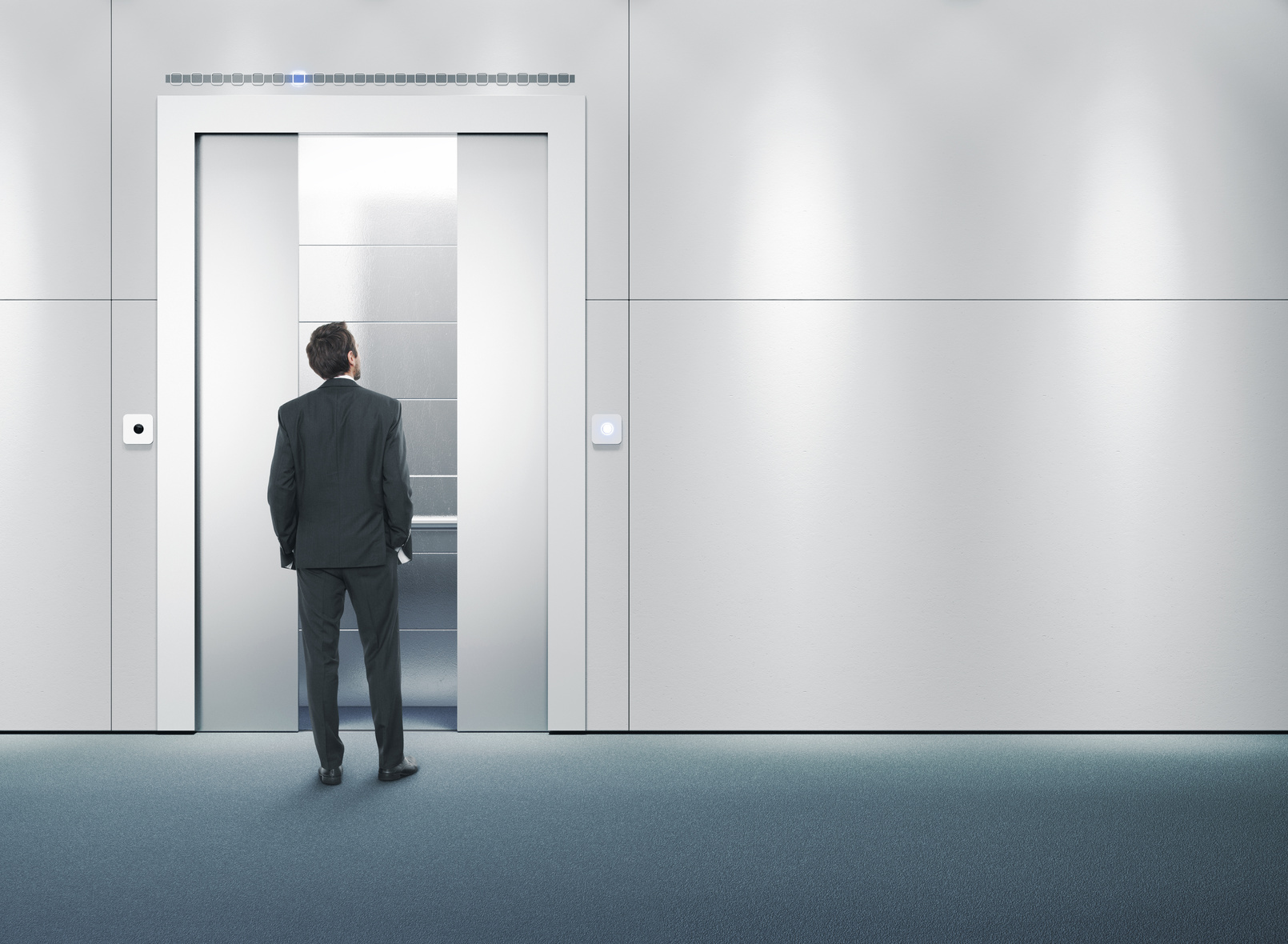 «Elevator Pitch»
“Промова у ліфті”
Коротка презентація концепції проекту: 
проблема
ідея 
результат
Ліміт часу – 2 хвилини
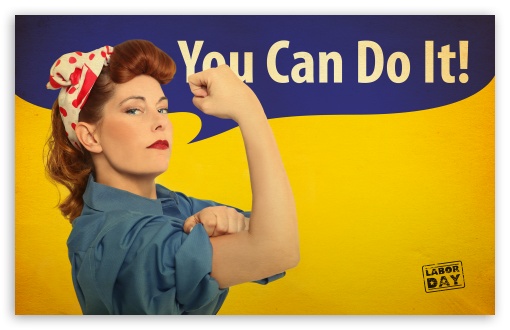